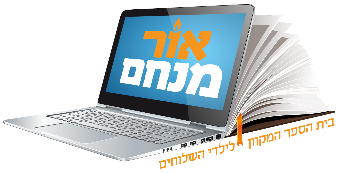 נותנים מתנה לרבי
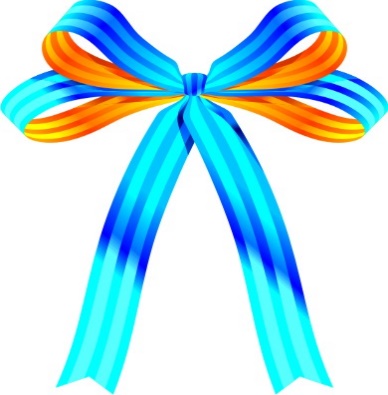 יום שלישי – י"א ניסן
ההחלטה הטובה שלי 
לכבוד י"א ניסן ה'תשע"ח יום ההולדת הקט"ז של הרבי

________________________________________________________________________________________________________________________________________________________________________

הת' ___________________________ שיחי'/תחי'
בן/ת מרת ___________________________תחי'
____________________________
מהעיר: ______________________
במדינת ________________________

מילאתי את כל משימות ההכנה שבפנקס
רַבִּי,
הַיּוֹם בְּיוֹם הַהֻלֶּדֶת שֶׁל הָרַבִּי, כְּשֶׁמַּזָּלוֹ שֶׁל הָרַבִּי גּוֹבֵר, 
בִּרְצוֹנִי לְחַזֵּק אֶת הַהִתְקַשְּׁרוּת וְהַשַׁיָיכוּת שֶׁלִּי לָרַבִּי, וְלָתֵת לָרַבִּי מַתָּנָה יְקָרָה וַחֲשׁוּבָה.
בִּרְצוֹנִי לִגְרֹם לָרַבִּי שִׂמְחָה וְנַחַת רוּחַ עַל יְדֵי קַבָּלַת הַחְלָטָה טוֹבָה.
בִּרְצוֹנִי לְהוֹדוֹת לָרַבִּי עַל כָּל הַטּוֹבוֹת, הַהוֹרָאוֹת, הַכֹּחוֹת וְהַבְּרָכוֹת שֶׁהָרַבִּי מַשְׁפִּיעַ עָלַי. עַל יְדֵי שֶׁאוֹסִיף בְּלִימוּדַי וּבְמַעֲשַׂי הַטּוֹבִים כְּפִי שֶׁבִּקֵּשׁ הָרַבִּי אֵין סְפֹר פְּעָמִים.
רַבִּי, אָמְנָם אֵין בְּאֶפְשָׁרוּתִי לְהַחְלִיט דְּבָרִים גְּדוֹלִים, אֲבָל כֵּן בְּאֶפְשָׁרוּתִי לְהַחְלִיט מַשֶּׁהוּ קָטָן - שֶׁגַּם הוּא יָכוֹל לְהַכְרִיעַ אֶת כָּל הָעוֹלָם לְכַף זְכוּת
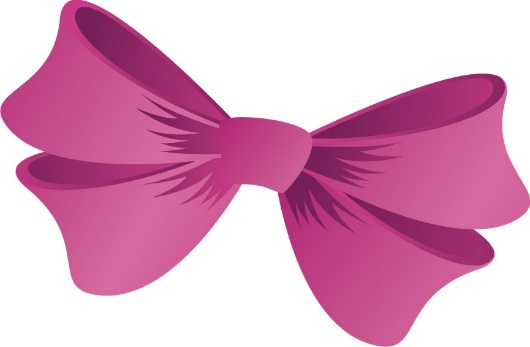 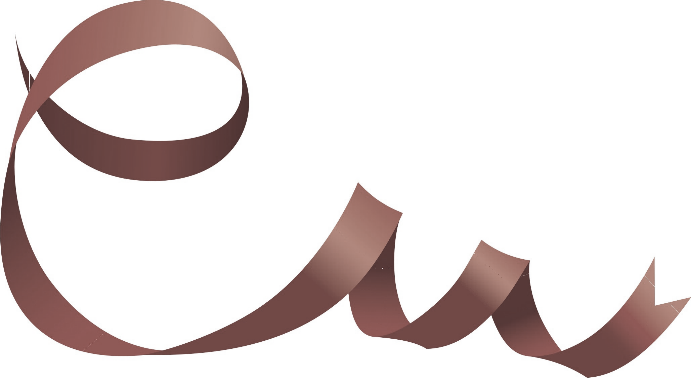